স্বাগতম
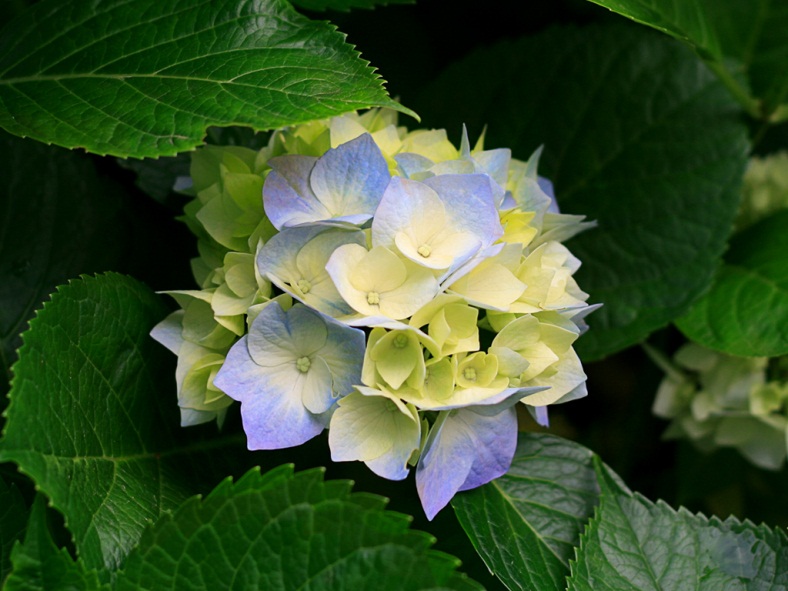 পরিচিতি
হিসাব বিজ্ঞান
নবম শ্রেণী
সময়ঃ ৫০ মিনিট
উত্তম কুমার হালদার 
সহকারী শিক্ষক,
বুড়িরডাংগা মাধ্যমিক বিদ্যালয়, 
মোংলা,বাগেরহাট। 
আলাপন-০১৯১১-১৬২৬৩৮  
ই-মেইলঃuttamhalder83@gmail.com
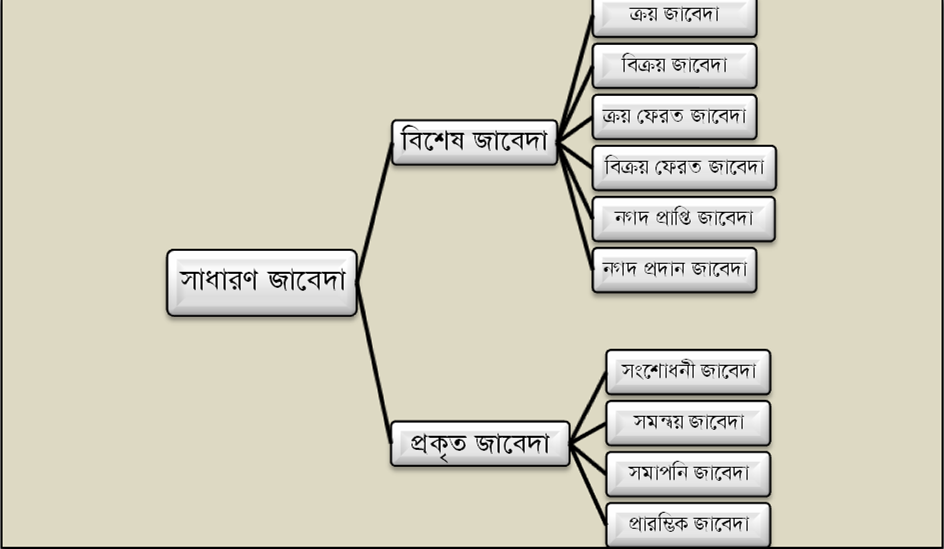 জাবেদা

অধ্যায়ঃ ৬ ষ্ঠ
শিখনফল
এই পাঠ শেষে শিক্ষার্থীরা---------------
১। জাবেদা কী তা বলতে পারবে। 
২। জাবেদা কত প্রকার ও কি কি বলতে পারবে।
৩। জাবেদার গুরুত্ব ব্যাখ্যা করতে পারবে । 
৪। জাবেদা বই তৈরী করতে পারবে।
হিসাবের প্রাথমিক বই
জাবেদা
তারিখের ক্রমানুসারে ব্যাখ্যাসহ লিপিবদ্ধকরণ
ডেবিট ও ক্রেডিট পক্ষ বিশ্লেষণ
উপরের চিত্র হতে আমরা জাবেদা কি বলতে পারি।
জাবেদা
জাবেদা হল হিসাবের প্রাথমিক বই যার মাধ্যমে তারিখের ক্রমানুসারে ডেবিট ক্রেডিট বিশ্লেষণ করে সংক্ষিপ্ত ব্যাখ্যাসহ লেনদেনসমূহ লিপিবদ্ধ করা হয়।
সাধারণ জাবেদার নমুনা ছক
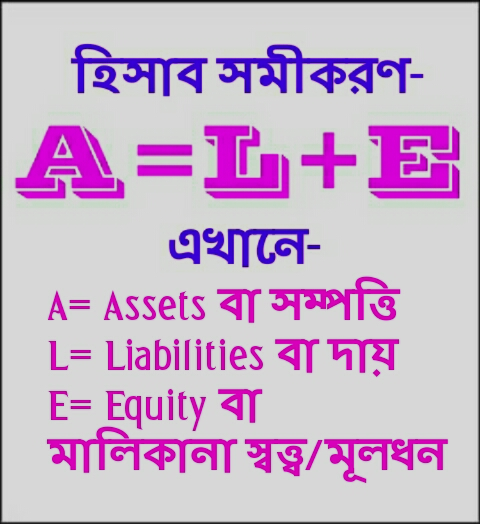 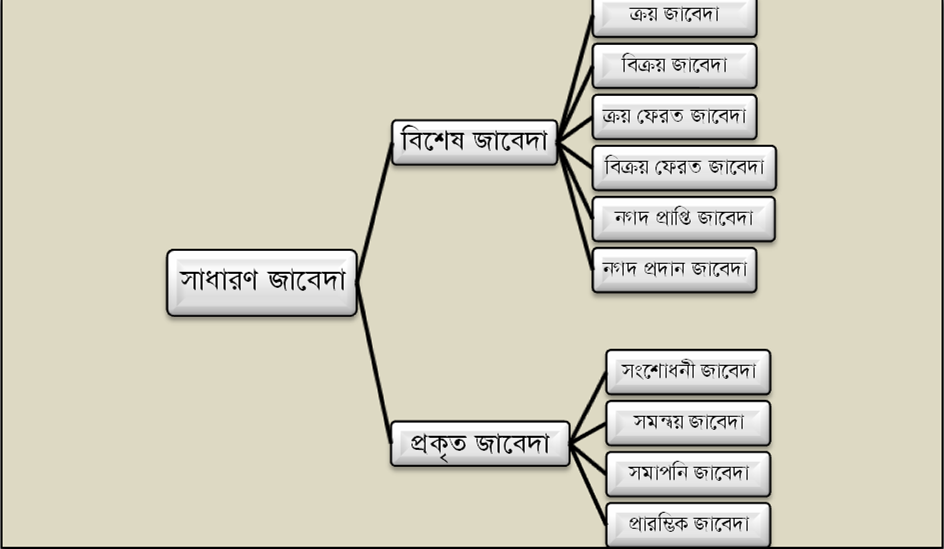 ক্রয় জাবেদা
ধারে পণ্য ক্রয় সংক্রান্ত লেনদেনসমূহ লিপিবদ্ধ করা হয়
বিক্রয় জাবেদা
ধারে পণ্য বিক্রয় সংক্রান্ত লেনদেনসমূহ লিপিবদ্ধ করা হয়
ক্রয় ফেরত জাবেদা
ধারে ক্রয়কৃত পণ্য ফেরত সংক্রান্ত লেনদেনসমূহ লিপিবদ্ধ করা হয়
বিক্রয় ফেরত জাবেদা
ধারে বিক্রয়কৃত পণ্য ফেরত সংক্রান্ত লেনদেনসমূহ লিপিবদ্ধ করা হয়
নগদ প্রাপ্তি জাবেদা
নগদ প্রাপ্তি সংক্রান্ত লেনদেনসমূহ লিপিবদ্ধ করা হয়
নগদ প্রদান জাবেদা
নগদ প্রদান সংক্রান্ত লেনদেনসমূহ লিপিবদ্ধ করা হয়
হিসাব সমীকরণ চিত্র
হিসাব সমীকরণের বর্ধিতরূপ
A=L+[C+R-E-D]
এখানে,
A=Assets[সম্পদ]
L=Liabilities[দায়]
C=Capital[মূলধন]
R=Revenue[আয়]
E=Expense[ব্যয়]
D=Drawing[উত্তোলন]
জুন-১- জনাব হাসান ৫০০০০ টাকা নিয়ে ব্যবসা শুরু করলেন
জনাব হাসানের 
জাবেদা বই
জুন-৩- নগদে পণ্য ক্রয় ১০০০০ টাকা
জুন-৫- ধারে ৮০০০ টাকার পণ্য ক্রয় করা হল
শ্রেণীর কাজ
ক্রয় জাবেদা কি?
সাধারণ জাবেদার নমুনা ছকটি খাতায় লিখ?
মূল্যায়ন

১। বিক্রয় জাবেদা কী?
২। বিক্রয় ফেরত জাবেদা কী?
৩। নগদ প্রাপ্তি জাবেদা কী?
৪। ক্রয় ফেরত জাবেদা কী?
৫। জাবেদা কত প্রকার ও কি কি?
বাড়ির কাজ
জনাব রহিম ২০১৪ সালের মার্চ মাসের হিসাব বই থেকে নিম্নোক্ত তথ্য পাওয়া গেল-
১।মূলধন আনায়ন             ৫০,০০০ টাকা
২।আসবাবপত্র ক্রয়            ৭,০০০   টাকা
৩। ৫০০০ টাকার পণ্য ক্রয়ের ফরমায়েশ দেওয়া হল
৪।পণ্য ক্রয়                     ৩০,০০০ টাকা
৫।পণ্য বিক্রয়                    ৩৫,০০০ টাকা
ঘটনা সমূহ হতে লেনদেন চিহ্নিত করে জনাব রহিমের জাবেদা বই তৈরী কর।
ধন্যবাদ